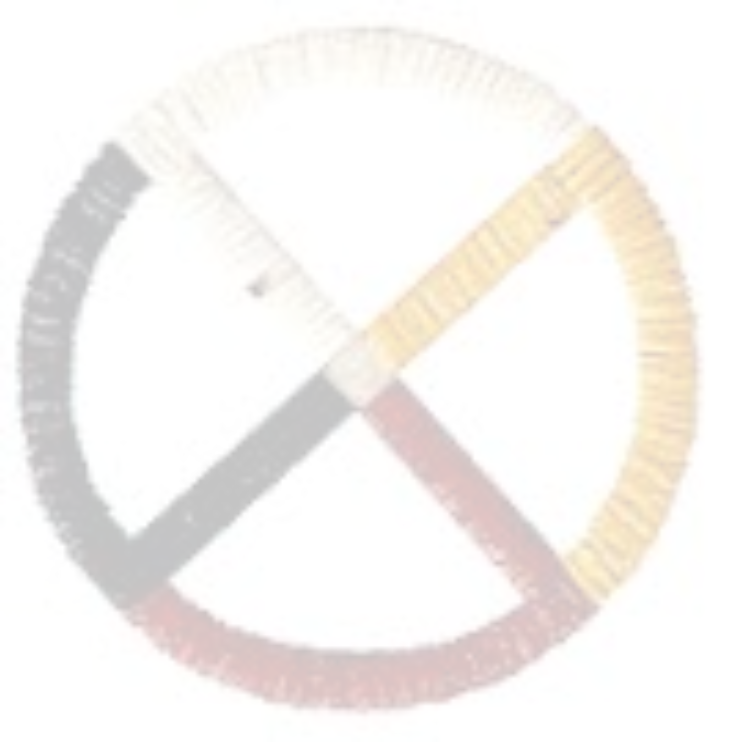 Anishinaabe Bimaadiziwin
Barbara Nolan, Anishinaabemowin Kinomaagekwe
What to do
Listen
Watch the teacher
Try to catch the meaning
Try to answer if you can in Anishinaabemowin (or English)
Do the activities when told to
Wegnesh Ezhichigemgak Maanda?
Mzinbiigen
Waawiyeyaa
Aazhide’aakodan
Tisigek
Waabinong-Ozaawaa
Zhaawanong-Miskwaa
Ninga-bii’awanong-Makadewaa
Giwedinong-Waabshkaa
Wegnesh Ezhichigemgak Nonda?
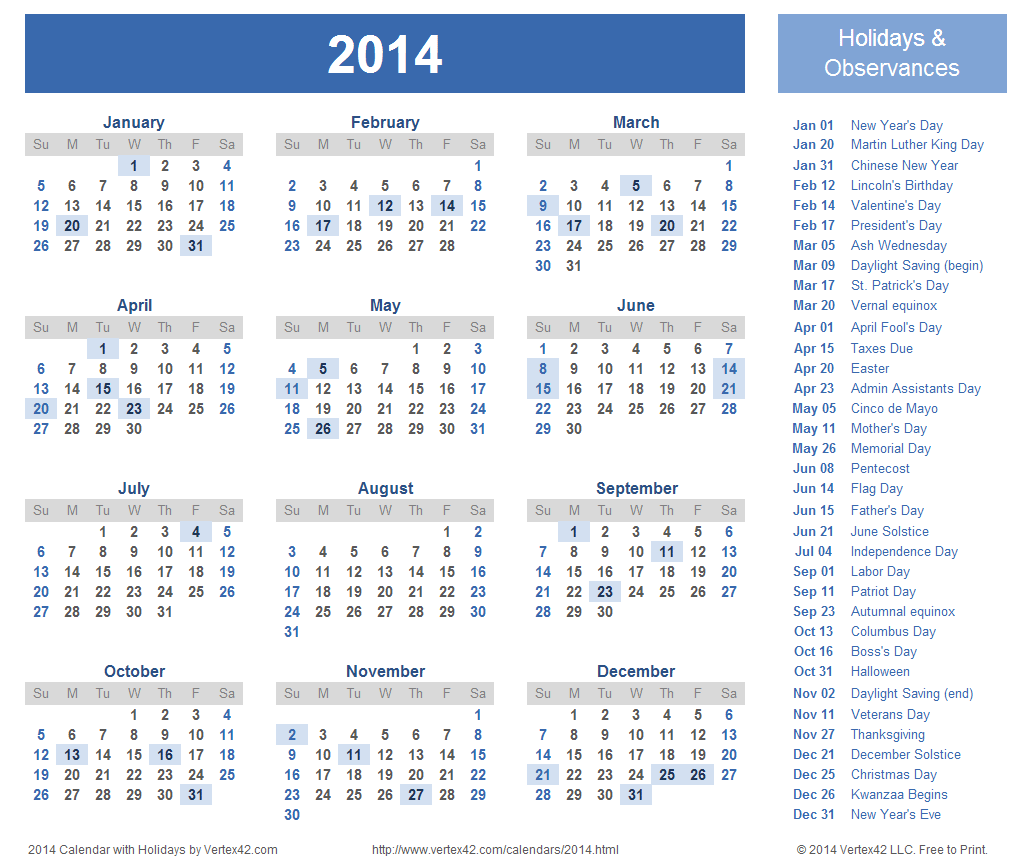 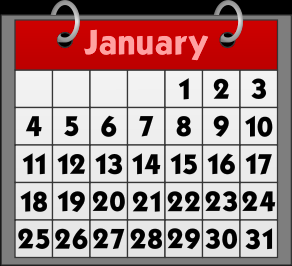 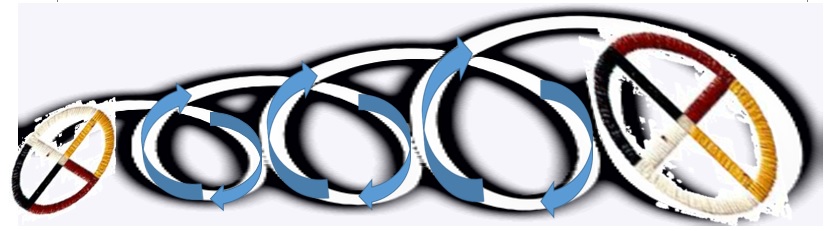 Gchi-oswaabang
Gchi-osnaagwa
Oswaabang
Osnaagwa
Jiinaagwa
Waabang
Nongwa
Mzinbii’an
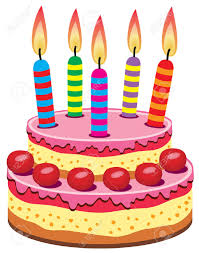 Anishinaabe Biimskobiigen
Aaniish ensabiboongiziyin?
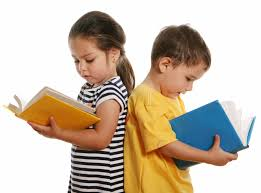 Wenesh Gaa-zhichigeyin Jiinaagwa
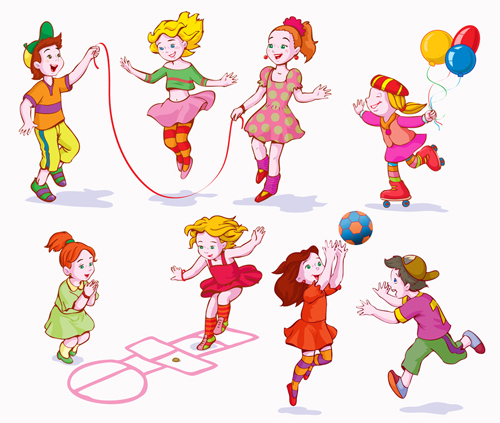 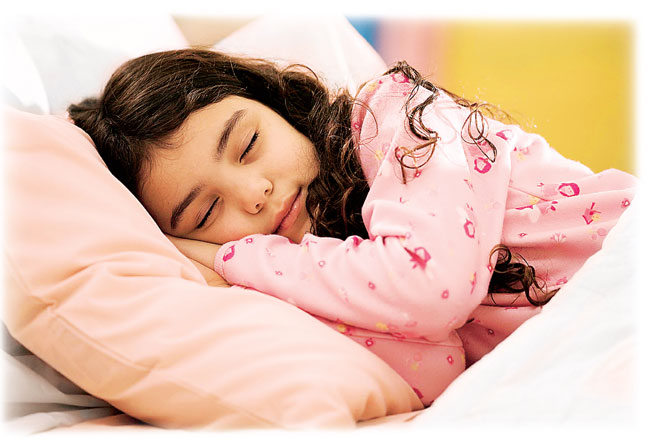 Kwaabimin
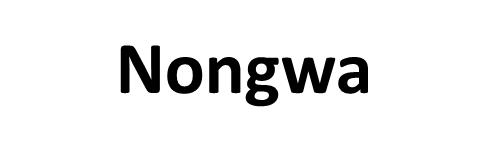 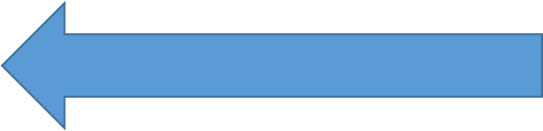 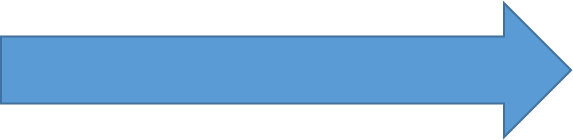 Jiinaagwa kii-waabimin
Nongwa
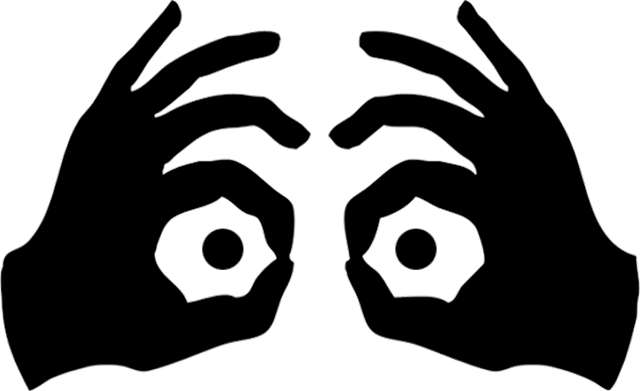 Waabang Ka-waabimin
Nongwa
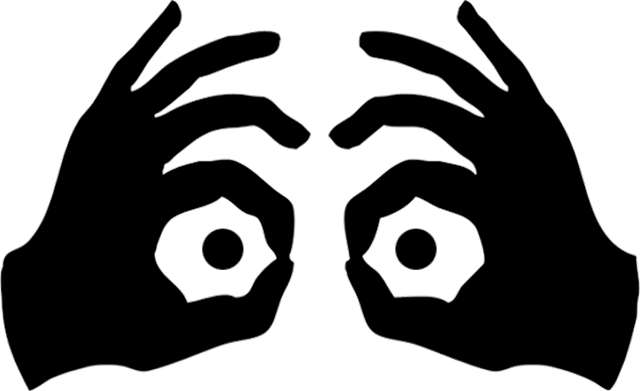 Miigwech
Baamaapii